Leaders for Excellence, mit erfolgreichem Management auf dem Weg zu Spitzenleistungen
Kompetenztraining in Kooperation von 
Carsta Seidel Coaching und Beratung & incipio-hannover Gabriele Gralla
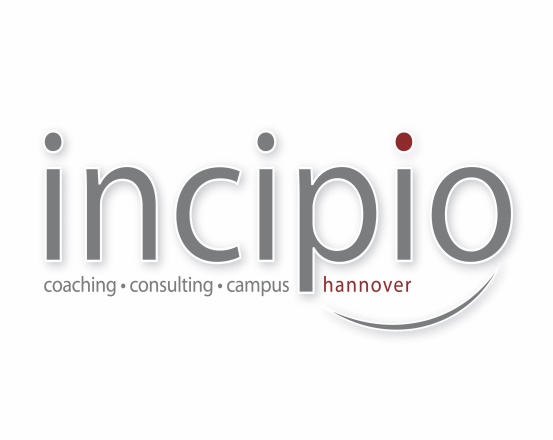 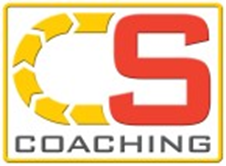 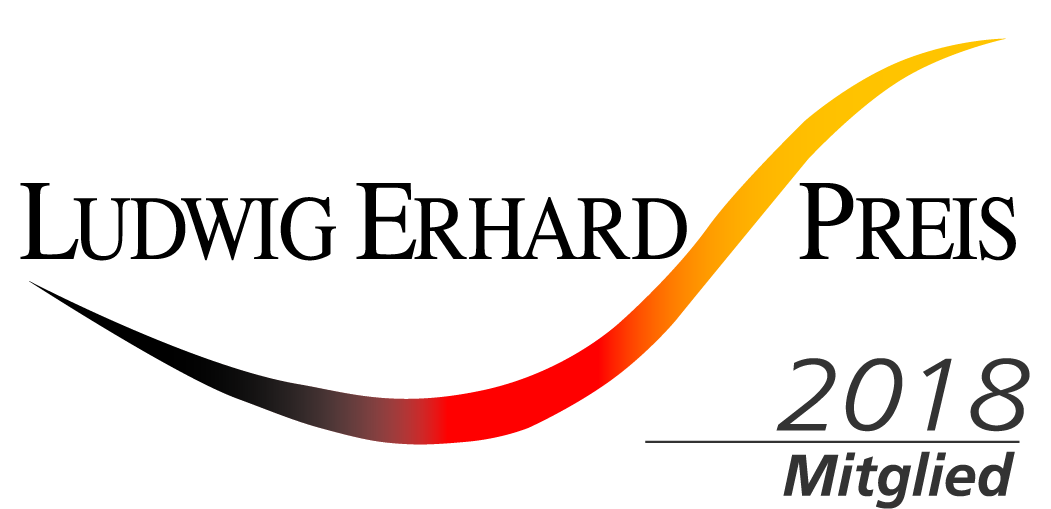 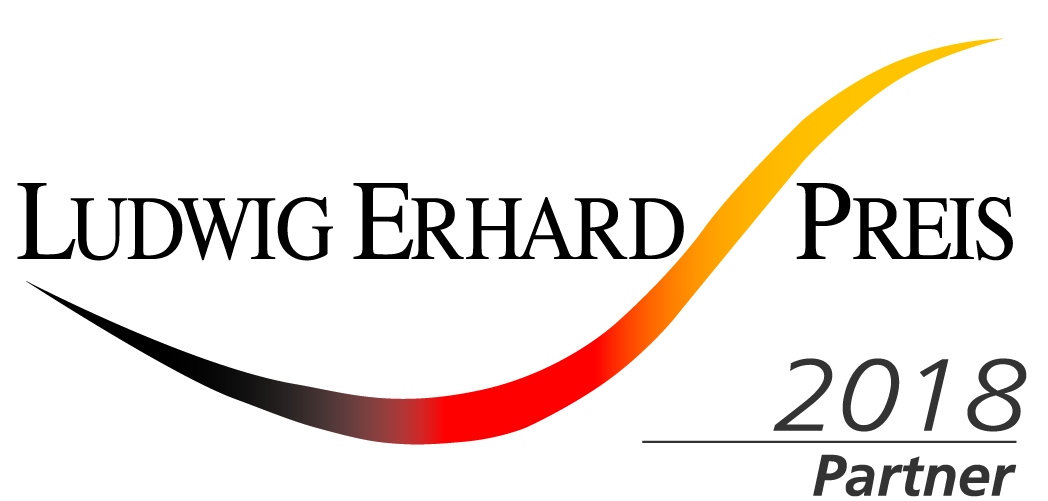 Kompetenztraining: Leaders for Excellence
1
Kompetenztraining: Leaders for Excellence
Willkommen in der Liga exzellenter Unternehmen
„In Deutschland hebt sich eine kleine Gruppe besonders leistungsstarker Organisationen  - unabhängig von Größe, Branche, Umsatz - von der Masse ab. Die besten dieser Gruppe zu ehren, ist die Aufgabe des Ludwig-Erhard-Preises.“ 

Zielgruppe
Geschäftsführer, Entscheider und Führungskräfte des oberen Managements
Organisationen mit Organisationsreife und nachhaltigem Erfolg
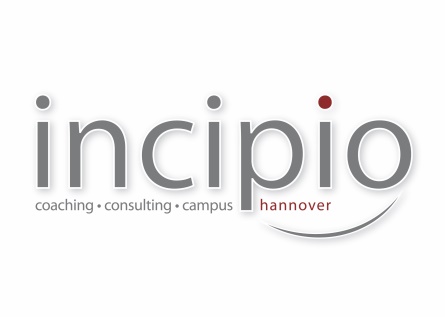 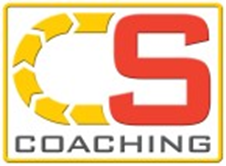 Kompetenztraining: Leaders for Excellence
2
Inhalte & Nutzen: Leaders for Excellence
Dabei sein im Netzwerk exzellenter Unternehmen
Sie lernen das erfolgreichste Unternehmenssystem Europas kennen – das Excellence-Modell der EFQM®. Seit mehr als 30 Jahren praxiserprobt. Unabhängig von der Größe, Struktur und Branche Ihres Unternehmens.
Ordnen Sie Ihren eigenen Unternehmensstatus im Kontext zur Business Excellence ein.
Sie erhalten Impulse & Inspiration für Ihre betriebliche Weiterentwicklung.
Integrierte Systeme: Die Verbindung zwischen Business Excellence und Lean-Management/ ISO/ Service-Excellence.
Getreu dem Motto: von den Besten lernen.
Zwei Excellence-Expertinnen. Pur.
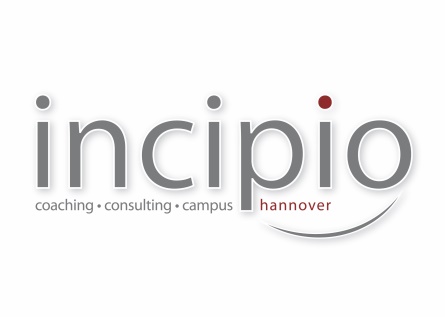 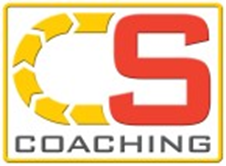 Kompetenztraining: Leaders for Excellence
3
Fahrplan: Leaders for Excellence
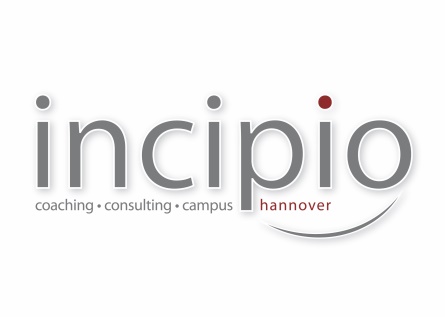 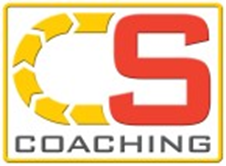 Kompetenztraining: Leaders for Excellence
4
Ihre Gastgeber & Referenten
Gabriele Gralla, M.Sc.
incipio-hannover e.K. 
www.incipio-hannover.de
Carsta Seidel
Seidel Coaching und Beratung
www.seidel-coaching.me
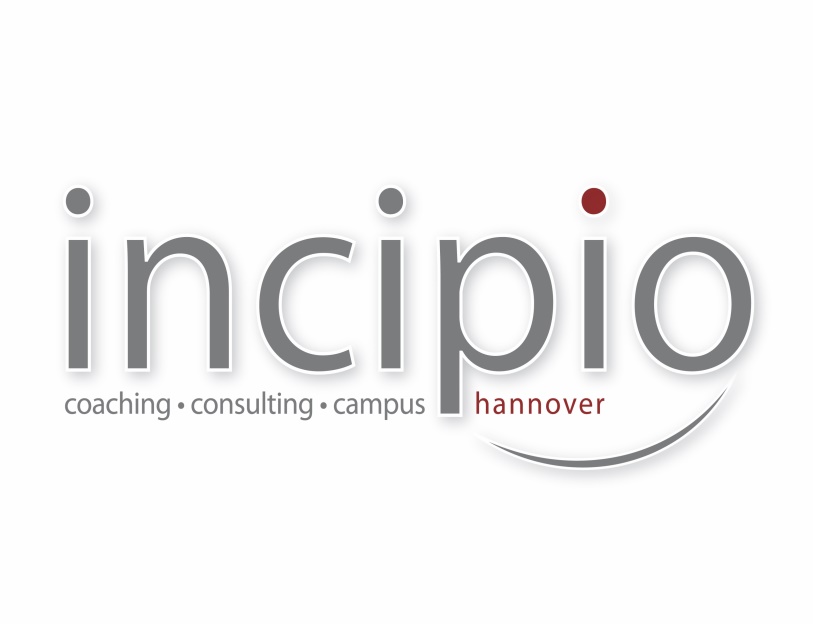 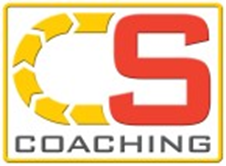 Preise, zzgl. 19%MwSt.
Gesamte Sequenz (4 Blöcke)   1.200,00	EUR Einzelmodule                                 380,00	EUR 
Handout, Getränke und Snacks inclusive
Teilnehmer: max. 12 Personen
Buchung
Seidel Coaching und Beratung
Mail: Anmeldung@seidel-coaching.de
Mobile: 0175 /4073326
Veranstaltungsort: Hannover
Kompetenztraining: Leaders for Excellence
5
No Quality. No Business.
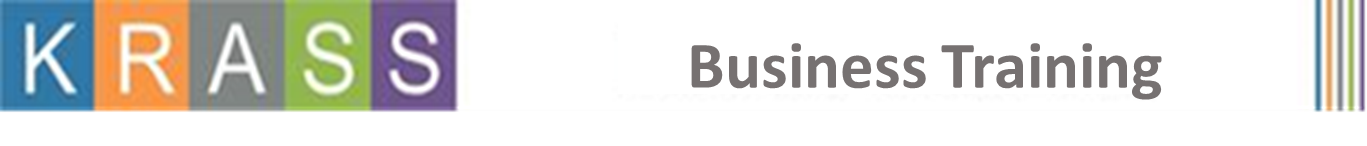 6